Vigilyze as the main tool in national signal detection in Norway
[Speaker Notes: Thank you... For the introduction. Also thank you to the WHO and the UMC for having me here. As ... said, my name is André, I work for the NoMA and are here to tell you very shortly about one of our PV success stories, which is implementing Vigilyze as our main tool for national signal detection in Norway.]
Our challenges in national signal detection
Slow and non-user-friendly tool for generating the needed data 
No efficient tool to give an overview of interesting drug-event combinations 
No efficient tool for monitoring potential signals 
No efficient tool for work sharing
Most commercial signal detection tools are developed for industry users
[Speaker Notes: NoMA receives approximately 6000 individual case safety reports every year. There are probably countries here that might receive more or less, but we found that there was an underlying potential for signal detection in Norway from ADR reports, but we had some challenges and barriers before implementing Vigilyze.

One of the challenges was that the tools we had before, were both slow, and very little user-friendly for generating the data. The tools we used took some time before they gave you the results. 

Signal detectin tools are usually developed for industry users, and are adapted to fit their needs. The difference in our needs is that pharmaceutical companies only needs to monitor a set of drugs, whilst us, the  authorities are bound to monitor all the drugs on the market. In the previous system that we used, this was a huge problem and also an important shortcoming of the system that made it work poorly for us.

So the NoMA decided to test out Vigilyze which is developed by the Uppsala Monitoring Centre.]
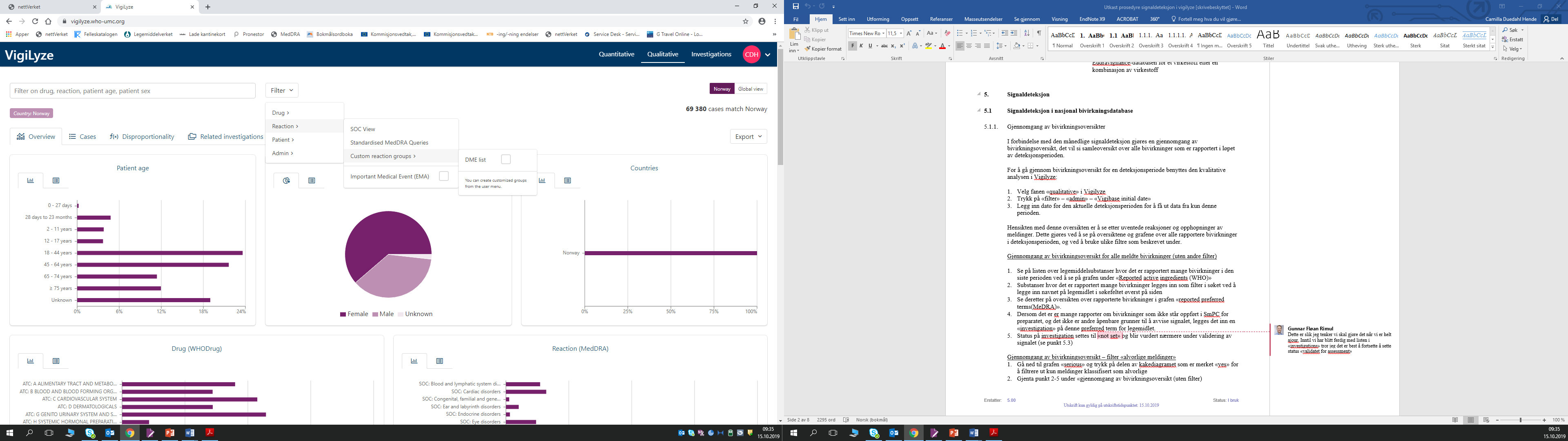 [Speaker Notes: Vigilyze solved our challenges!
It has an intuitive user-face and easy to use (with a easy understandable graphical overview of data (in the Qualitative search)) 
Data is generated immediately when searching 

We do national signal detection in Norway once a month. First, we do different customised searches in the “Qualitative” part… (fortell videre hvordan vi søker)

Filter – admin initial received date. And we would be able to limit our results, to for example July 2019. The purpose of this is to look for unexpected reactions and accumulations of ADR reports. This is done by looking at the iverviews and graphs of all adverse event reports during the detection period, and by using differelt filters. So in this window I would see….
So if there were any anomalies , we would have to look deeper into the ICSR.

What we would also do is to filter the adverse event reports on seriousness, fatal, on reportertype (would there be any accumulations of ..HCP)

We would filter on DME terms and IME terms.

Adverse event considered rare, serious, and associated with a high drug-attributable risk and which constitute an alarm with as few as one to three reports. inherently serious and often medicine-related:
 The identification of a small number of cases of a particular DME on a case or case series review will likely identify a signal.

he IME list is intended for guidance purposes only. And consists of a list of terms that are considered serious, but not necessarily medicine-related.]
[Speaker Notes: In the “Quantitative” part it is possible to find the interesting drug-event combinations for further review.
Possible to:
	keep track of interesting drug-event combinations with “investigations”
	compare national data sets with global data sets
	analysis functions (as IC25 ect.) facilitates the work in prioritising drug-event combinations]
[Speaker Notes: The “Investigation” part gives us an overview of all drug-event combinations we have looked at or are going to look at. 

(dette er også mulig å quantitative-fanen) Possible to prioritise interesting drug-event combinations 
	Investigations on interesting drug-event combinations can either be prioritised for further investigation, monitored for a period or closed according to criteria defined by NoMA
	(drop down menu with different statuses you can add to the investigation)
Possible to assign investigations to other employees at the agency
	A drop down menu with the names or other users of Vigilyze at our agency
Possible to keep track of relevant information for å particular drug-event combination by using the “summary”. All users of Vigilyze at our agency then have access to information added to a certain drug-event combination which makes work-sharing easy.]
[Speaker Notes: Other features we use in Vigilyze:
The sharing of signal reports from Netherlands Pharmacovigilance Centre Lareb and Uppsala Monitoring Centre]
Why Vigilyze as our main tool for national signal detection
Intuitive user-interface 
Data is immediately generated as you search
Signal status in the investigations gives an overview of all drug-event combinations of interest 
Investigations allow work sharing
Contains both search and analysis functions (and Norwegian datasets are compared with the global data sets) 
Signals shared by other authorities
Free of charge for national PV centres in all member countries of the WHO Programme for International Drug Monitoring (PIDM).